Chap.5 – Gérer les risques de trésorerie
4.1. Avoir une stratégie de gestion
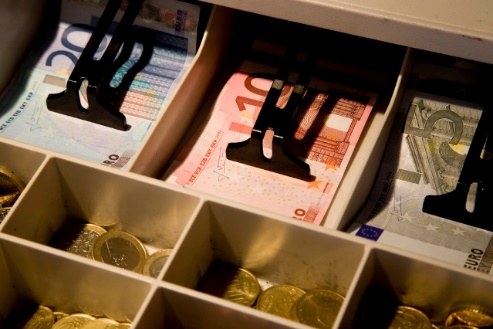 Chap.5 – Gérer les risques de trésorerie
4.1. Avoir une stratégie de gestion
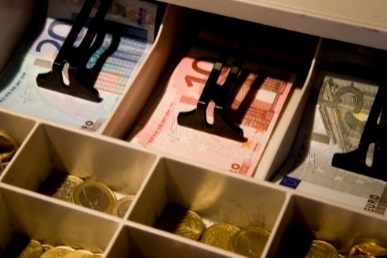 Chap.5 – Gérer les risques de trésorerie
4.1.  Avoir une stratégie de gestion
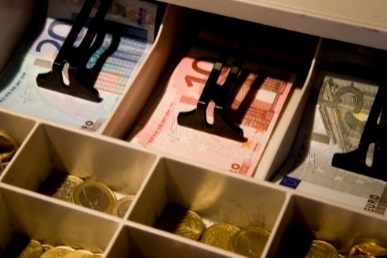 Chap.5 – Gérer les risques de trésorerie
4.1.  Avoir une stratégie de gestion
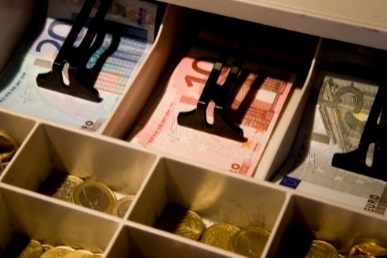 Chap.5 – Gérer les risques de trésorerie
4.2. Gérer les excès et insuffisances de trésorerie
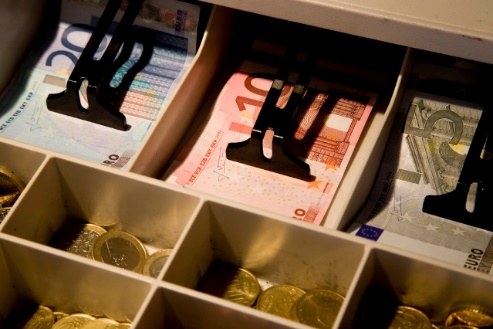 Le budget de trésorerie fait apparaître des soldes négatifs ou positifs. 
Le responsable doit gérer la trésorerie en utilisant les différents moyens de financement ou de placement qui s’offrent à l’entreprise.
Chap.5 – Gérer les risques de trésorerie
4.2. Gérer les excès et insuffisances de trésorerie
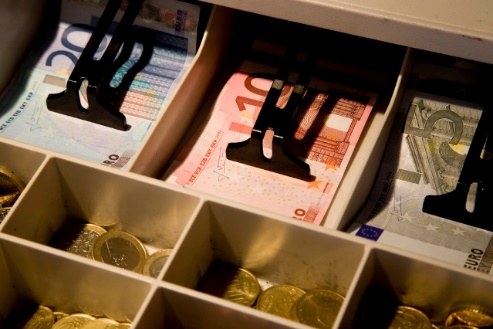 Chap.5 – Gérer les risques de trésorerie
4.2. Gérer les excès et insuffisances de trésorerie
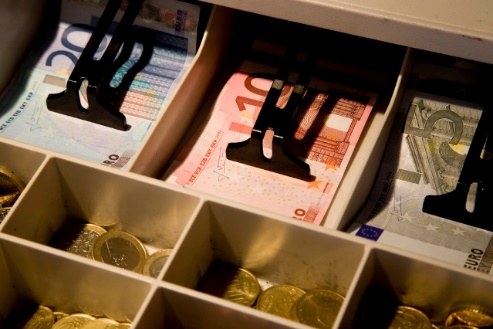 Chap.5 – Gérer les risques de trésorerie
4.2. Gérer les excès et insuffisances de trésorerie
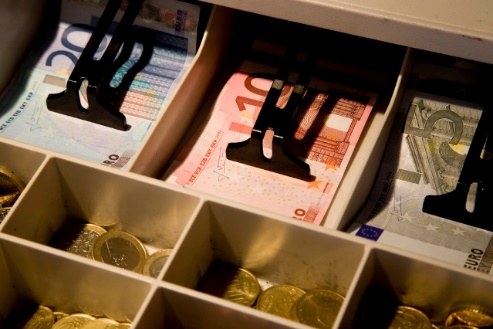 * Les frais bancaires sont calculés en intégrant des frais fixes majorés d’intérêts calculés en appliquant un taux d’intérêt au montant emprunté et à la durée de l'emprunt.
Exemple 
le coût d’un découvert bancaire non autorisé de 15 jours pour un montant de 20 000 € au taux de 17 % avec des frais de dossier de 85 € sera : 

(20 000 € x 17 % x 15/360) + 85 € = 226,67 €.